Searching for a Job
Job Readiness Workshop 8
[Speaker Notes: The objective of this workshop is for youth to understand the many ways to search for employment. The concept of networking is introduced to help youth understand how their introductory speech and resume can benefit them when in their everyday communities. Also, many of the youth may need assistance with job searching activities. This workshop shares different opportunities for youth to gain assistance, including through Vocational Rehabilitation.]
Why is knowing how to Search for a Job important?
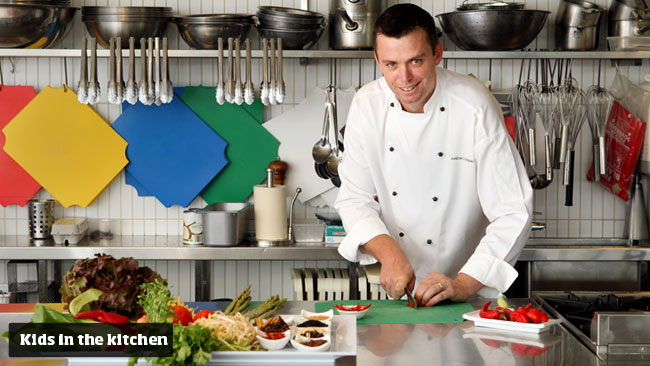 If you have a job, how did you get it?
What does your ‘Social Media’ say about you?
Shows your personality & creativity
Allows you access to many job opportunities all hours of the day
Socializing with friends & family
Allows you to be found 24/7, by anyone
Requires you to ‘re-think’ before posting, when you are looking for work
[Speaker Notes: Review the information on the slide.

Ask the students to name social media that can be used for job searching
	Facebook
	Linkedin
	Twitter
	Etc.
what about employment websites:
	DWS
	KSL
	Etc.

Demonstrate or discuss how an employer can “Google” search the candidates 

One of the recommended activities is to have a social media account that is totally inappropriate.-

If you have a fake account set up please demonstrate that now. Have the students tell you their impression of the profile and if they would hire this person. If they would not hire this person why? If they would hire this person, Why? Have them identify alternative information that they could replace in appropriate information with.]
Benefits of the Internet when Searching for a Job
The internet is free and you can access it anytime from anywhere (Cell, home, school, library, etc.)

You can apply for jobs from anywhere at any time

Employers can get to know your personality by accessing your social media

Online profiles show employers that you’re patient, creative, and committed to yourself and your career 

You can easily expand your Social Network (FB, Twitter, Instagram, LinkedIn, etc.)
[Speaker Notes: Review the information on the slide.

Ask the participants if they can think of other benefits of using social media.]
Drawbacks of the Internet when Searching for a Job
Safety! Anyone can access your information

Employers can see what you did with your friends & family over the weekend (nothing is private)

Just because it is on the internet, doesn’t make it true

There are many scams and people trying to take advantage of you
[Speaker Notes: Review the information on the slide.

Ask the participants if they can think of other benefits of using social media.]
What is Networking?
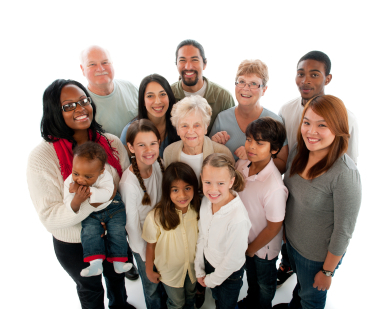 “The exchange of information or services among individuals, groups, or institutions…”
Merriam Webster
[Speaker Notes: See If the class knows anything about networking. Have them brainstorm ideas then give them the definition and discuss its meaning.

According to Merriam Webster: the exchange of information or services among individuals, groups, or institutions; specifically :  the cultivation of productive relationships for employment or business

(The Skills to Pay the Bills Book has many activities on Networking)]
‘Networking’ is the Number 1 way to get a new job!!! And… 80% of jobs never get advertised!
[Speaker Notes: Review what a network is by drawing the participants attention to the Networking worksheet. According to The National Association of Colleges and Employers (NACE) 80% of jobs never get publicly posted.

(Activity Sheet provided for 3 levels of networking)

Explain -there are three levels of contact First, Second and Third:

	FIRST DEGREE CONTACTS. These are the people closest to you - those people in your life who you love and can depend on. EXAMPLES: parents and siblings, best friends, relatives (including grandparents, 	aunts, uncles, and cousins), coaches, a boyfriend or girlfriend, etc.

	SECOND DEGREE CONTACTS. The people in this circle are those you “kindasorta” know but might only feel comfortable interacting with them occasionally. Some of these people might be those you say “hi” 	to in school or at the gym, the barista at the local coffee shop, the neighbor who waves to you while walking the dog. EXAMPLES: co-workers (if you have a job), teachers or counselors, some of your friends’ 	parents, neighbors, etc.

	THIRD DEGREE CONTACTS. These are people who you WANT to meet or know. These are people who could potentially help you with your career goals. This could be anyone. 
	EXAMPLES: Manager at a retail store, Head Cashier at a Grocery store, Hiring manager, etc.


2. In a group, ask the participants to name 5 people in each degree. Then ask the students to write down the information on their worksheet. Give the students 7-10 minutes to complete the worksheet.

3. You should be walking around the room giving feed back.

4. At the end of the activity- ask the participants if they came up with any unique contacts…]
First Degree Contacts of Networking(Three Degrees of Contacts)
These are the people closest to you. The people you love and depend on:
Parents
Grandparents
Siblings
Boyfriend/girlfriend
Best friends
Other?
[Speaker Notes: 1. FIRST DEGREE CONTACTS. These are the people closest to you - those people in your life who you love and can depend on. EXAMPLES: parents and siblings, best friends, relatives (including grandparents, 	aunts, uncles, and cousins), coaches, a boyfriend or girlfriend, etc.

2. In a group, ask the participants to name 5 people in each degree. Then ask the students to write down the information on their worksheet. Give the students 7-10 minutes to complete the worksheet.

3. You should be walking around the room giving feed back.

4. At the end of the activity- ask the participants if they came up with any unique contacts…]
Second Degree Contacts of Networking(Three Degrees of Contacts)
These are the people that you know, but may not be as close to as your family:
Teachers
Friends at school
Co-workers                       (if you already have a job)
Neighbors
Counselors
Other?
[Speaker Notes: 1. SECOND DEGREE CONTACTS. The people in this circle are those you “kindasorta” know but might only feel comfortable interacting with them occasionally. Some of these people might be those you say “hi” 	to in school or at the gym, the barista at the local coffee shop, the neighbor who waves to you while walking the dog. EXAMPLES: co-workers (if you have a job), teachers or counselors, some of your friends’ parents, neighbors, etc.

2. In a group, ask the participants to name 5 people in each degree. Then ask the students to write down the information on their worksheet. Give the students 7-10 minutes to complete the worksheet.

3. You should be walking around the room giving feed back.

4. At the end of the activity- ask the participants if they came up with any unique contacts…]
Third Degree Contacts of Networking(Three Degrees of Contacts)
These are the people that you WANT to meet or know, because they could potentially help you with your career goals:
Manager at your favorite retail store
Lead cashier at grocery store
Hiring manger (anywhere)
People who are self-employed
Someone who has the kind of job that you WANT to have
Other?
[Speaker Notes: 1. THIRD DEGREE CONTACTS. These are people who you WANT to meet or know. These are people who could potentially help you with your career goals. This could be anyone. EXAMPLES: Manager at a retail store, Head Cashier at a Grocery store, Hiring manager, etc.

2. In a group, ask the participants to name 5 people in each degree. Then ask the students to write down the information on their worksheet. Give the students 7-10 minutes to complete the worksheet.

3. You should be walking around the room giving feed back.

4. At the end of the activity- ask the participants if they came up with any unique contacts…]
When ‘Networking’ for a job…
Identify who you want to contact

Contact that person directly

Be professional and polite

Check for grammar and spelling errors before sending any messages

Be as brief as you can
Don’t forget to identify yourself

State why you are contacting that person

Do NOT send this person your resume (yet)

Request a follow up as needed (email, phone, etc)
Recommended: 
Use your 30 Second Commercial 
Have you been practicing?
[Speaker Notes: Explain: 
“When you first meet someone or talk to a new person we often experience some anxiety, afraid that we will say the wrong thing or make a fool of ourselves.”

When we are introducing ourselves to a potential employer we have begun the unofficial interview process. It is critical that you prepare what you are going to say before you contact the potential employer.  

Remember 30 Second Commercial]
Searching for a job using ‘cold calls’ and ‘dropping in’
Know the name or title of the person you want to talk to
Think about their business hours and the best time to call
Be polite to anyone you speak to (in person or by phone)
Know what you are going to say (writing a script may help)
Look your best if ‘dropping in’
Write down some notes and follow up
[Speaker Notes: Explain what cold calls and dropping in to a business means. Then discuss the recommendations prior to doing either. Explain how resumes and applications tie into cold calls and dropping in.

Explain how this can expand your Third Degree Contacts….

Recommended Activity: Develop a Script for a cold call. Have the Students role-play in pairs of two]
How can my VR Counselor help me know how to Network and Search for a Job?
Help develop a script to use when making phone calls or networking in your community
Help develop common questions you can ask while searching for a job
Provide activities and work experiences to help you meet new people, add to your references, and master skills
VR can hire a job coach to go with you in the community to network, search for a job, and maintain a job
Workshop 8:Reflection Questions
Who do you know that can help you find the right job? Do you know how to search for a job?

Are their any social media accounts I could create or use to help in my job search?
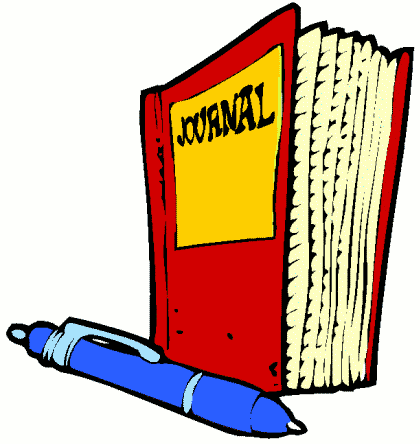 What to expect for Workshop 9…
[Speaker Notes: *Direct them to their Student Workbooks and go over the Reflection Questions…..

Ask them to fill them out in their journals. They can get help from their teacher, parents, friends, siblings or anyone they need help from.

Additional questions: List any social media accounts you would like to create to help with your job search.]